請關上麥克風
為了聽得更清楚，同時尊重發言中的老師和同學，請先關上麥克風，需要時再打開
可以開虛擬背景
注意儀態與衣著禮儀
請打開鏡頭
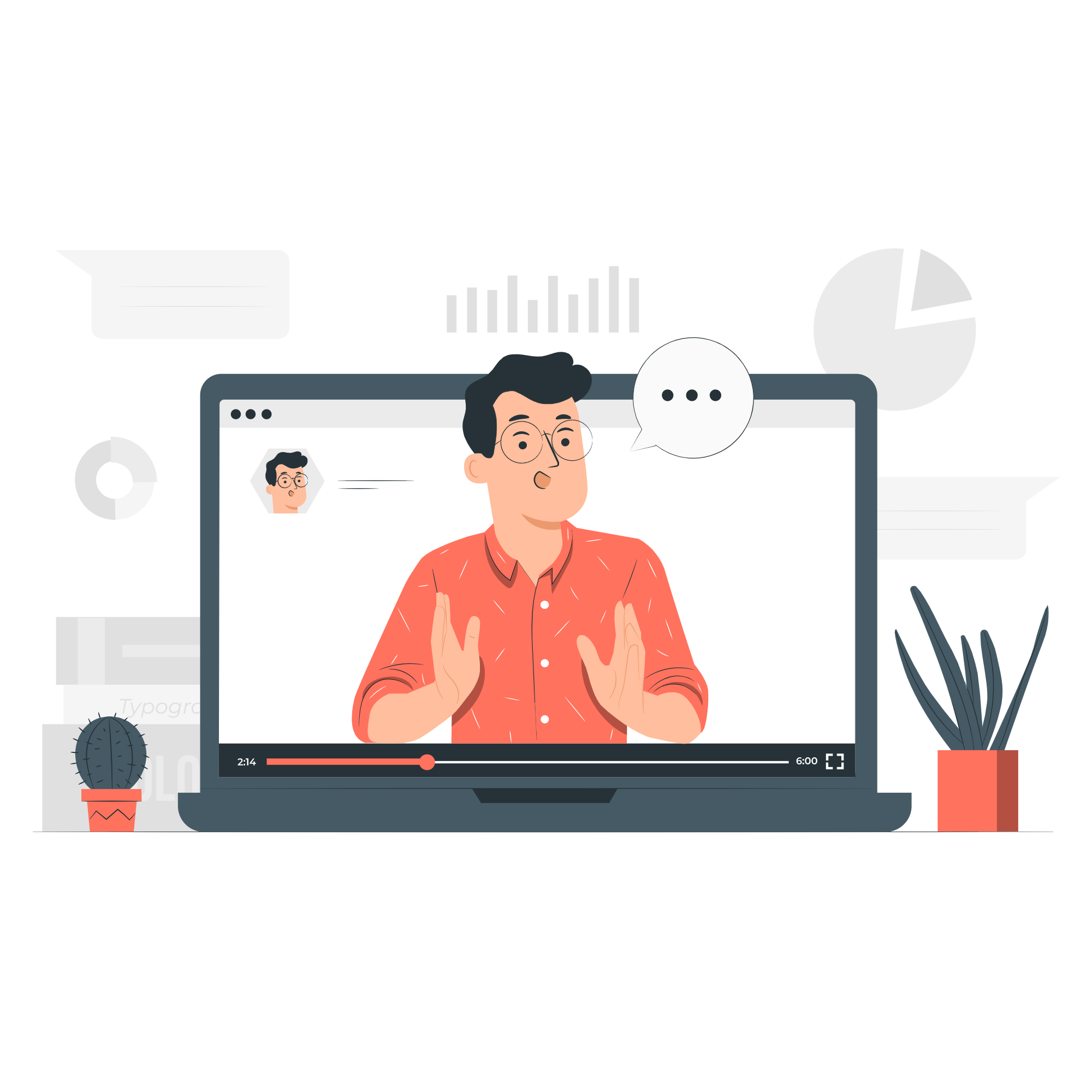 讓老師看得到你，也可以讓你自己更專心上課
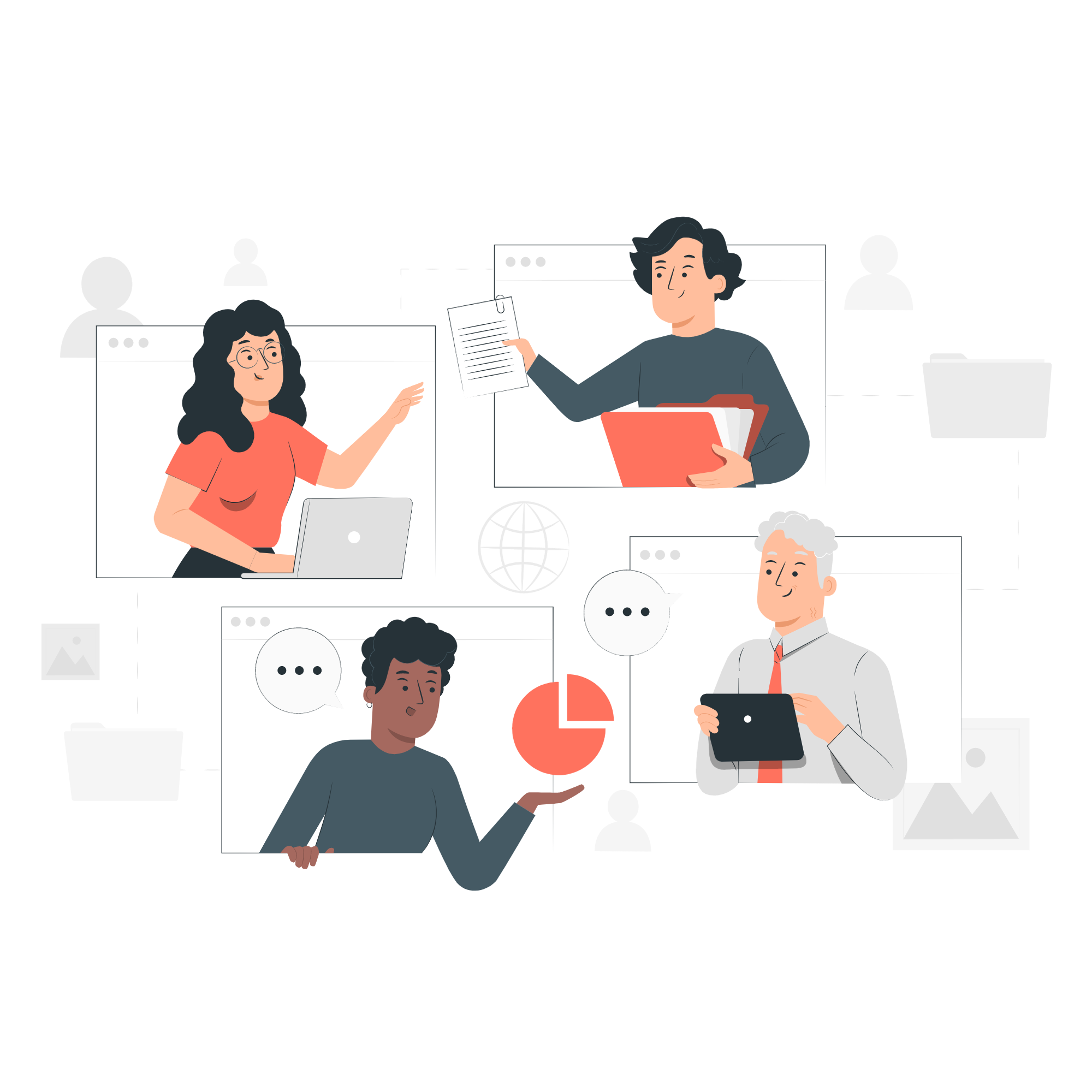 請互助合作
請踴躍參加討論、
請勿亂留言或貼圖
請關掉無關的網路服務
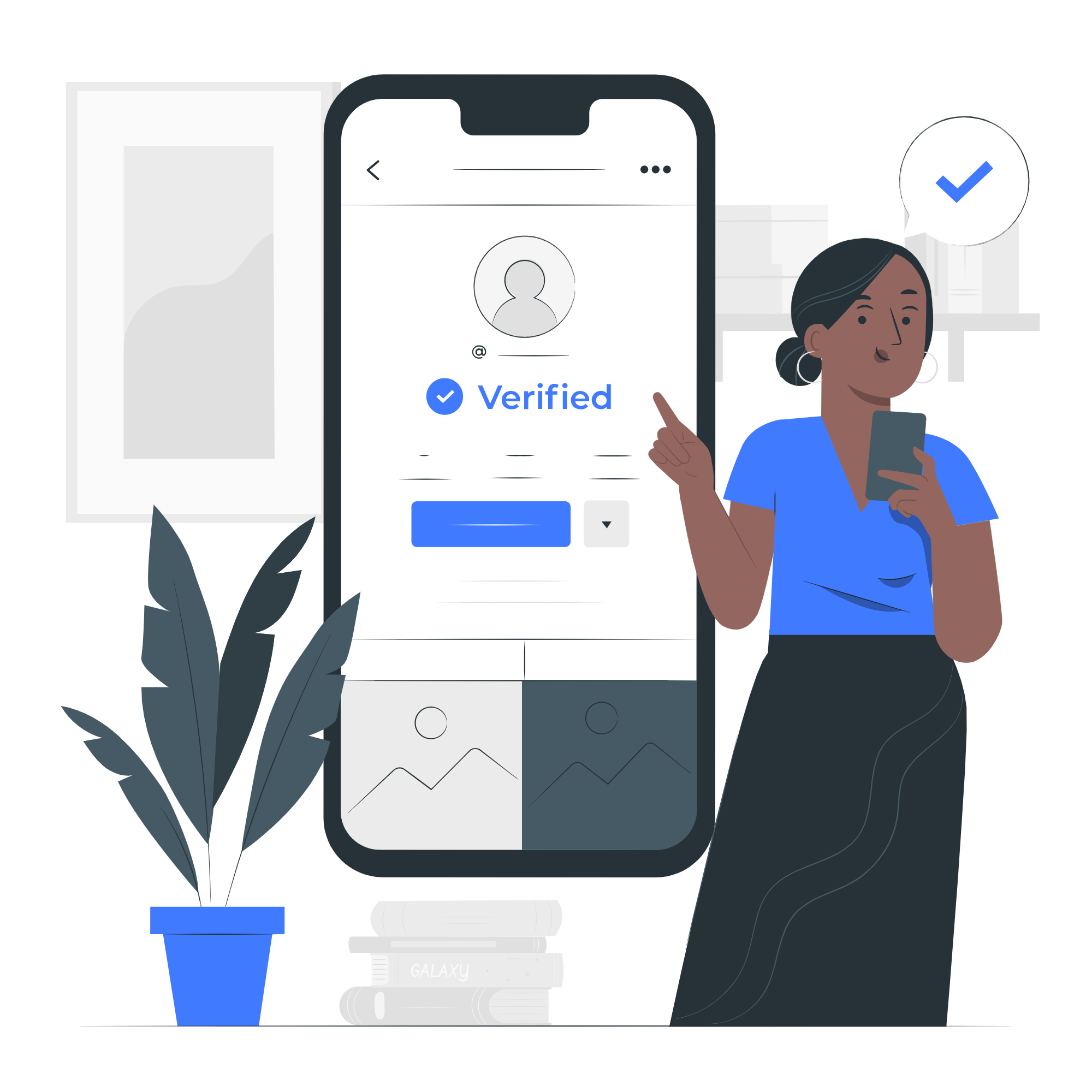 專心上課
上課專心
請專心上課
有問必答
請提醒我下課
為了照顧你的眼睛，20~30分鐘一定會休息